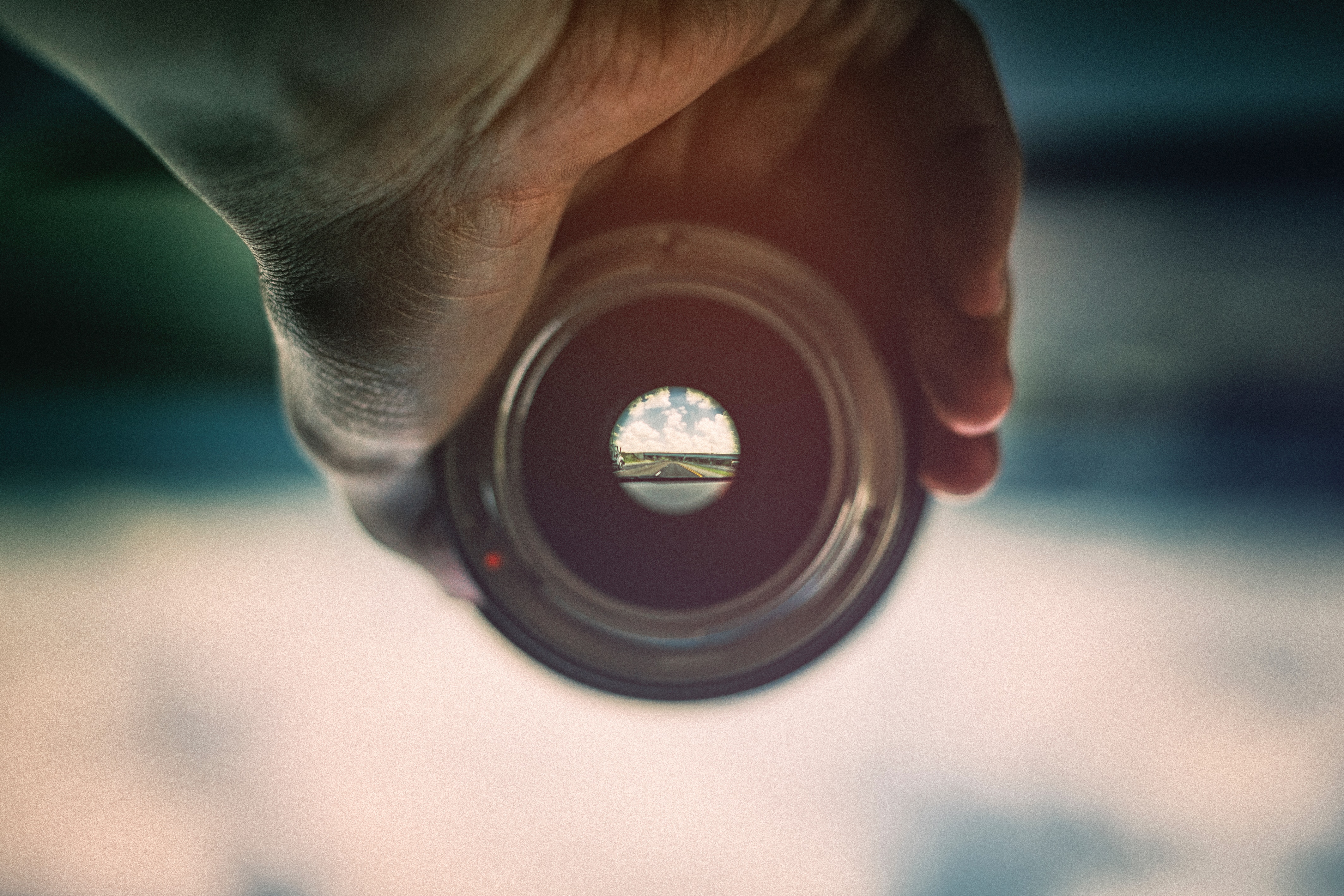 F O K U S
Eine Predigt mit Lukas Herbst
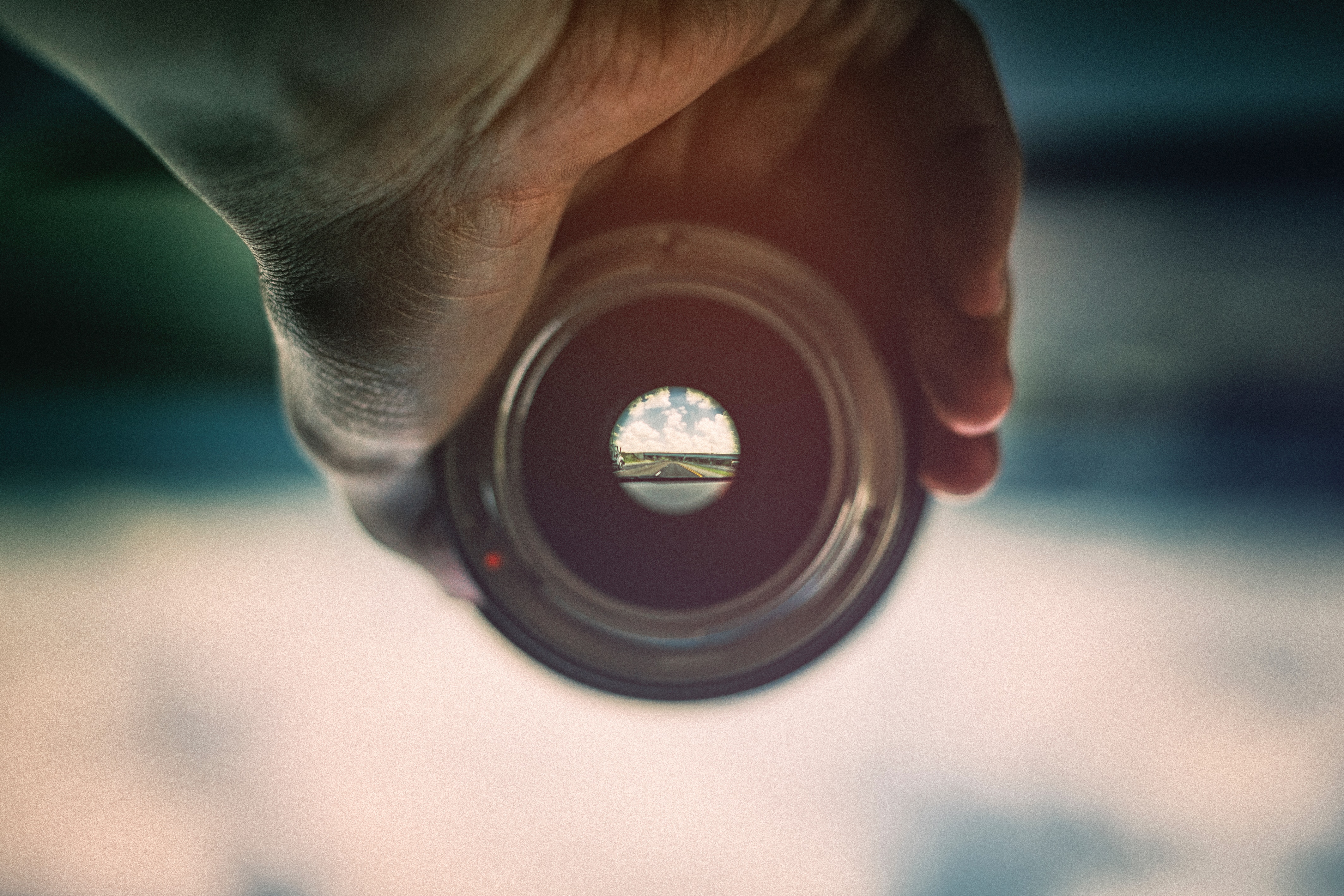 Wie kann ich mein Leben fokussiert leben?
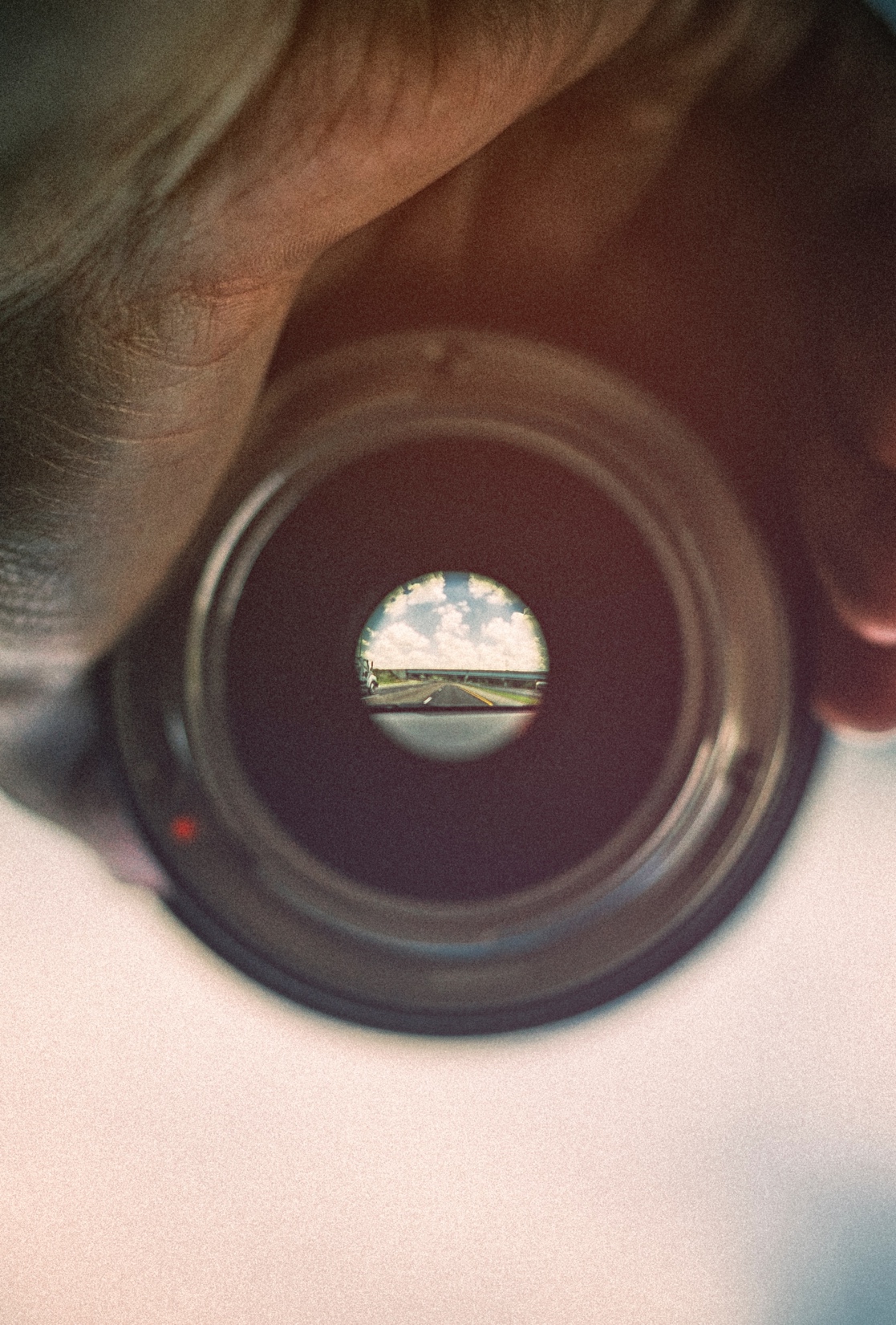 Als ich das hörte, setzte ich mich nieder und weinte. Tagelang trauerte ich, fastete und betete zu dem Gott 
des Himmels.
Nehemia 1,4 (NL)
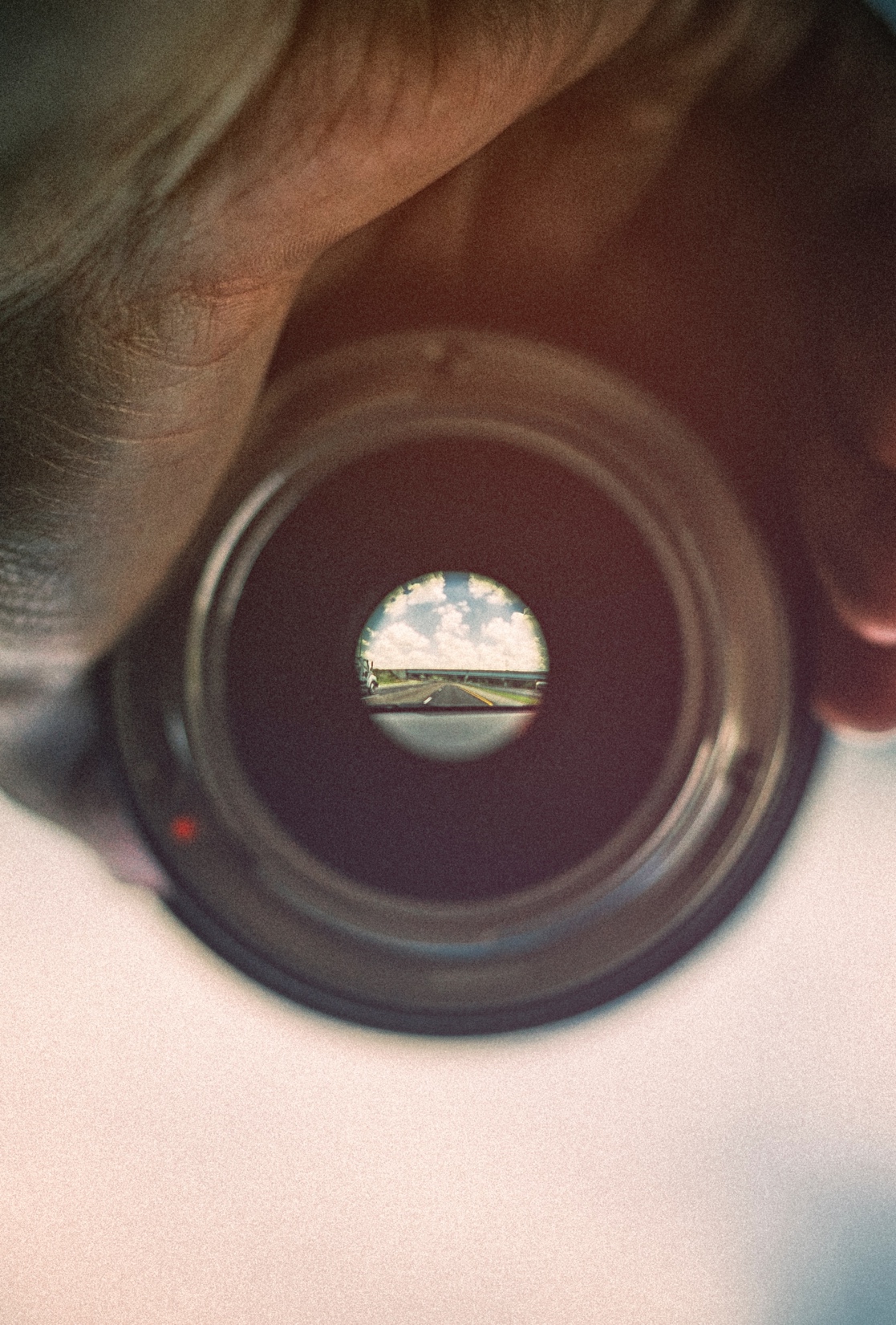 Sanballat, Tobija, der Araber Geschem und unsere übrigen Feinde erfuhren, dass ich die Mauer fertig gebaut hatte und dass in ihr keine Lücke mehr war. Allerdings hatte ich damals die Torflügel noch nicht in die Tore eingesetzt.
Nehemia 6,1-2
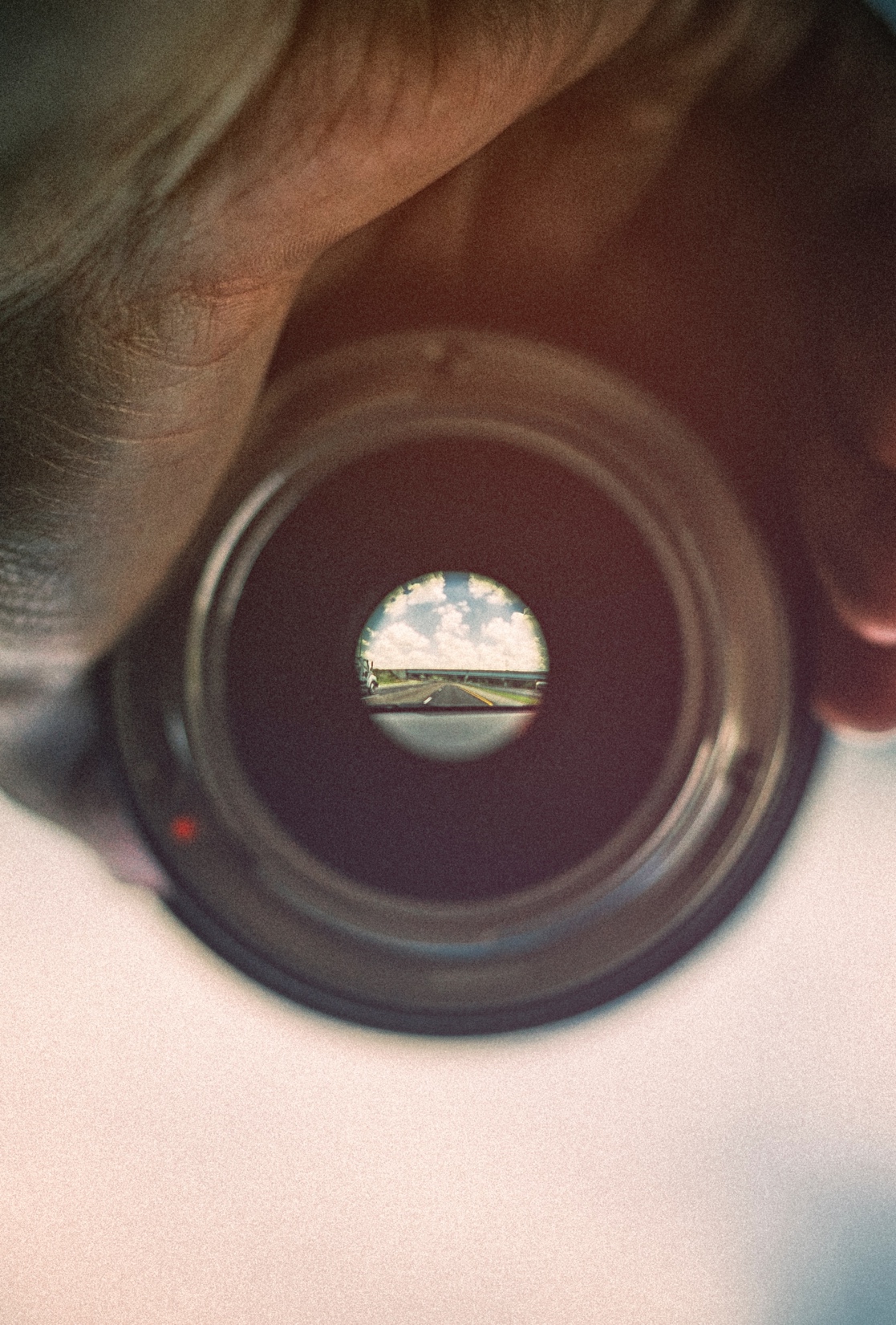 Da ließen Sanballat und Geschem mir sagen: Komm, wir wollen uns in Kefirim in der Ebene von Ono treffen. Sie hatten aber Böses gegen mich im Sinn.
Nehemia 6,1-2
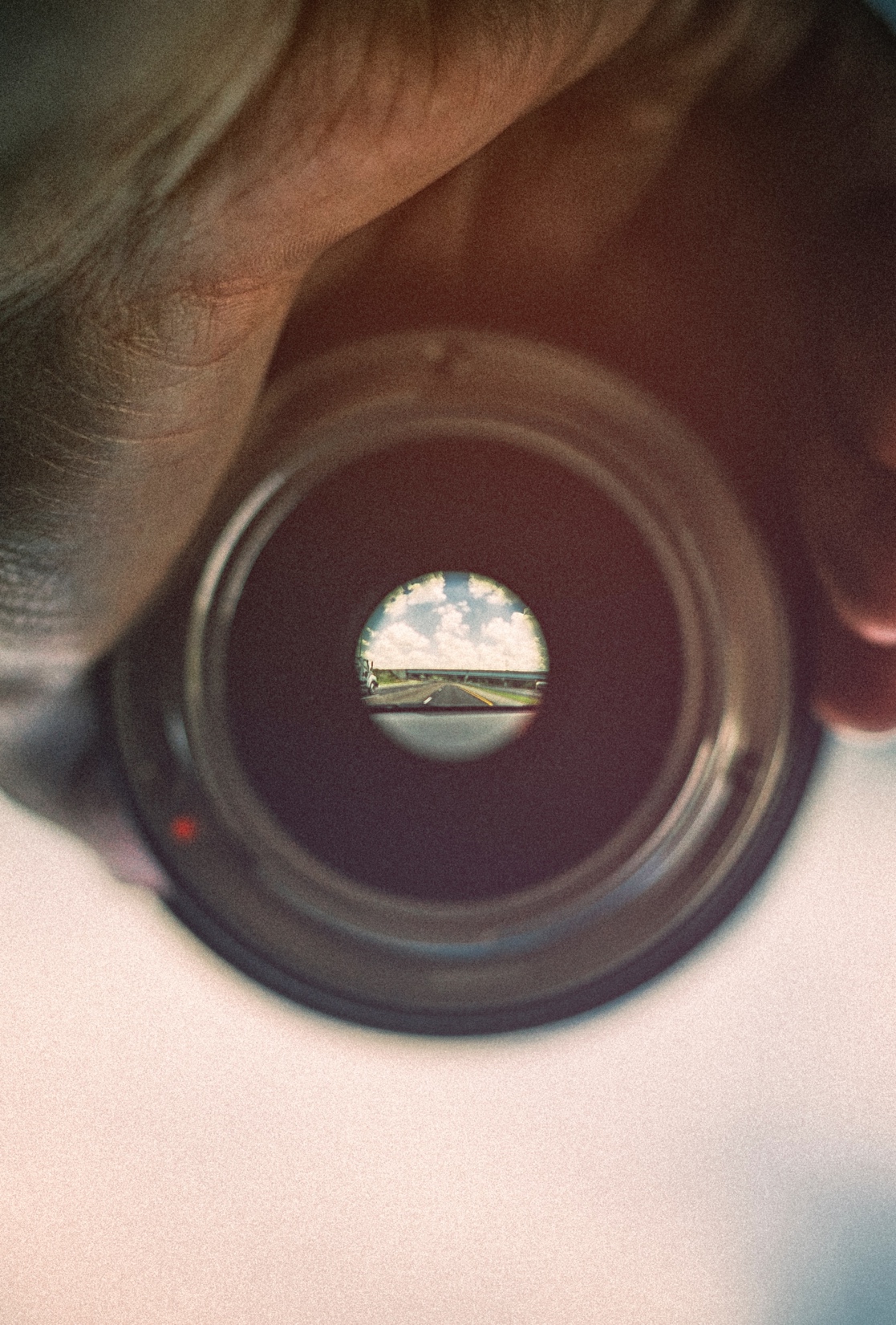 Ich schickte Boten an sie mit der Antwort: Ich arbeite gerade an einem großen Werk; darum kann ich nicht kommen. Die Arbeit würde stocken, wenn ich sie verließe und zu euch käme.
Nehemia 6,3
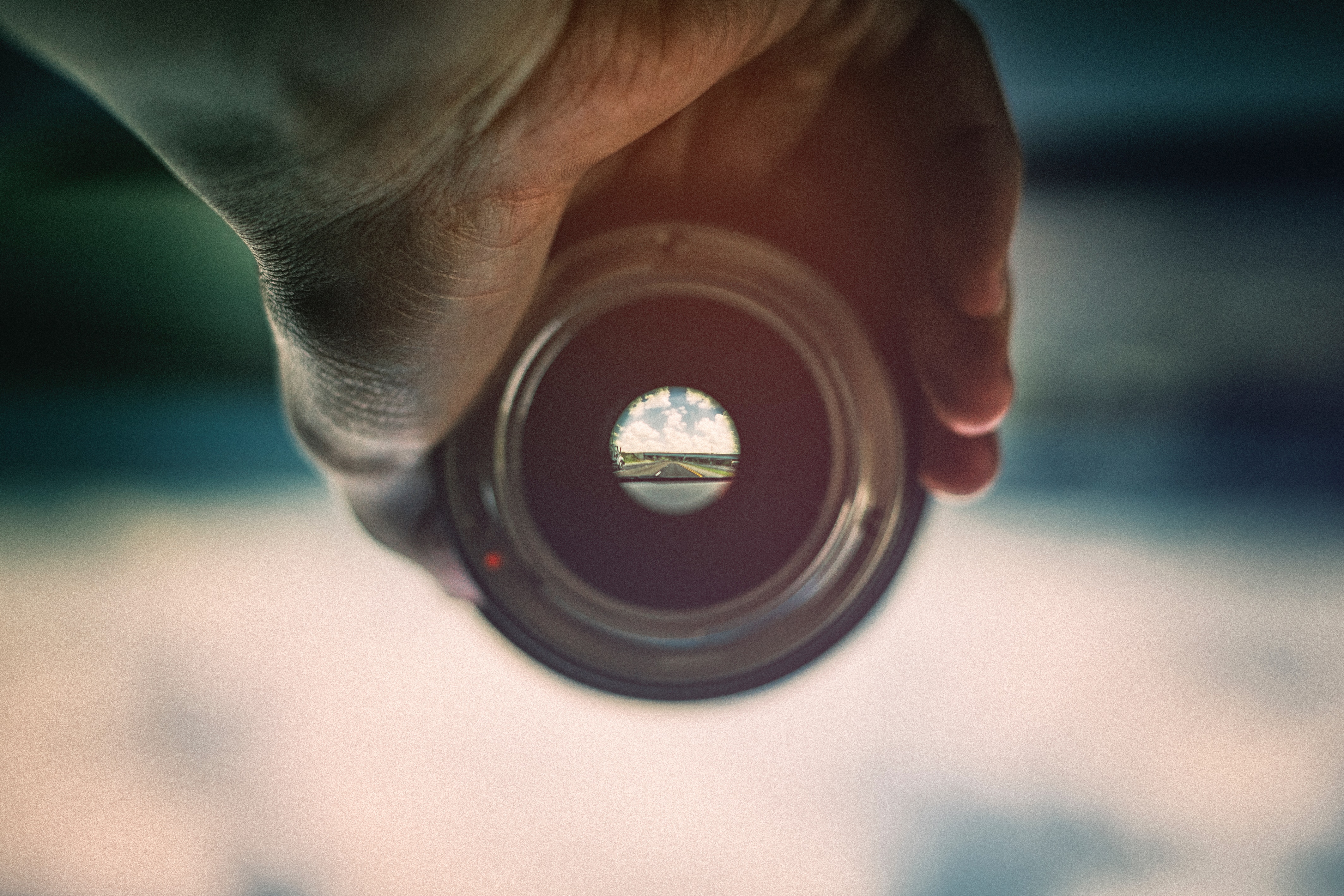 ICH ARBEITE AN EINEM GROSSEN WERK UND ICH KANN NICHT KOMMEN.
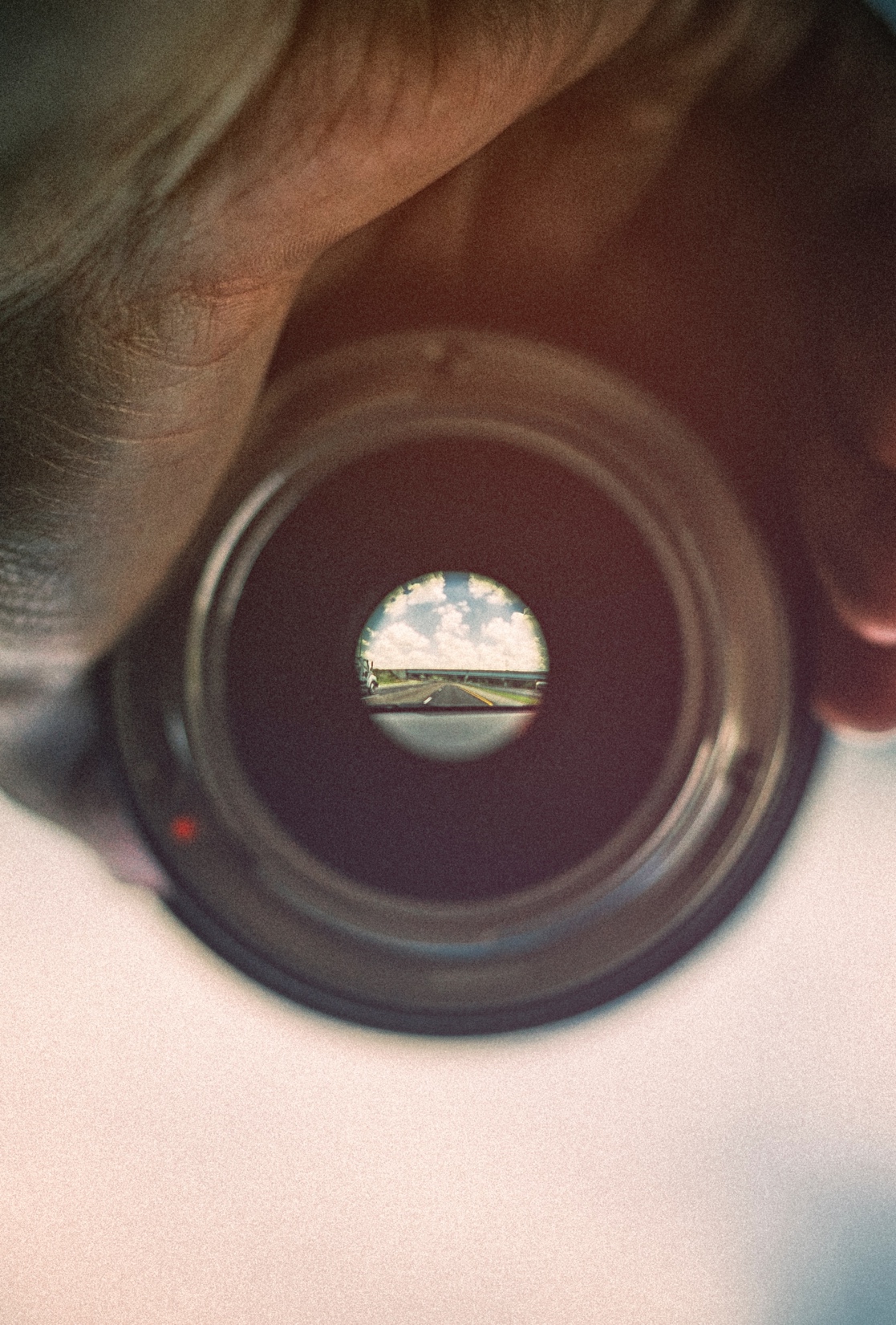 Viermal schickten sie mir die gleiche Einladung und jedes Mal gab ich ihnen die gleiche Antwort.
Nehemia 6,4
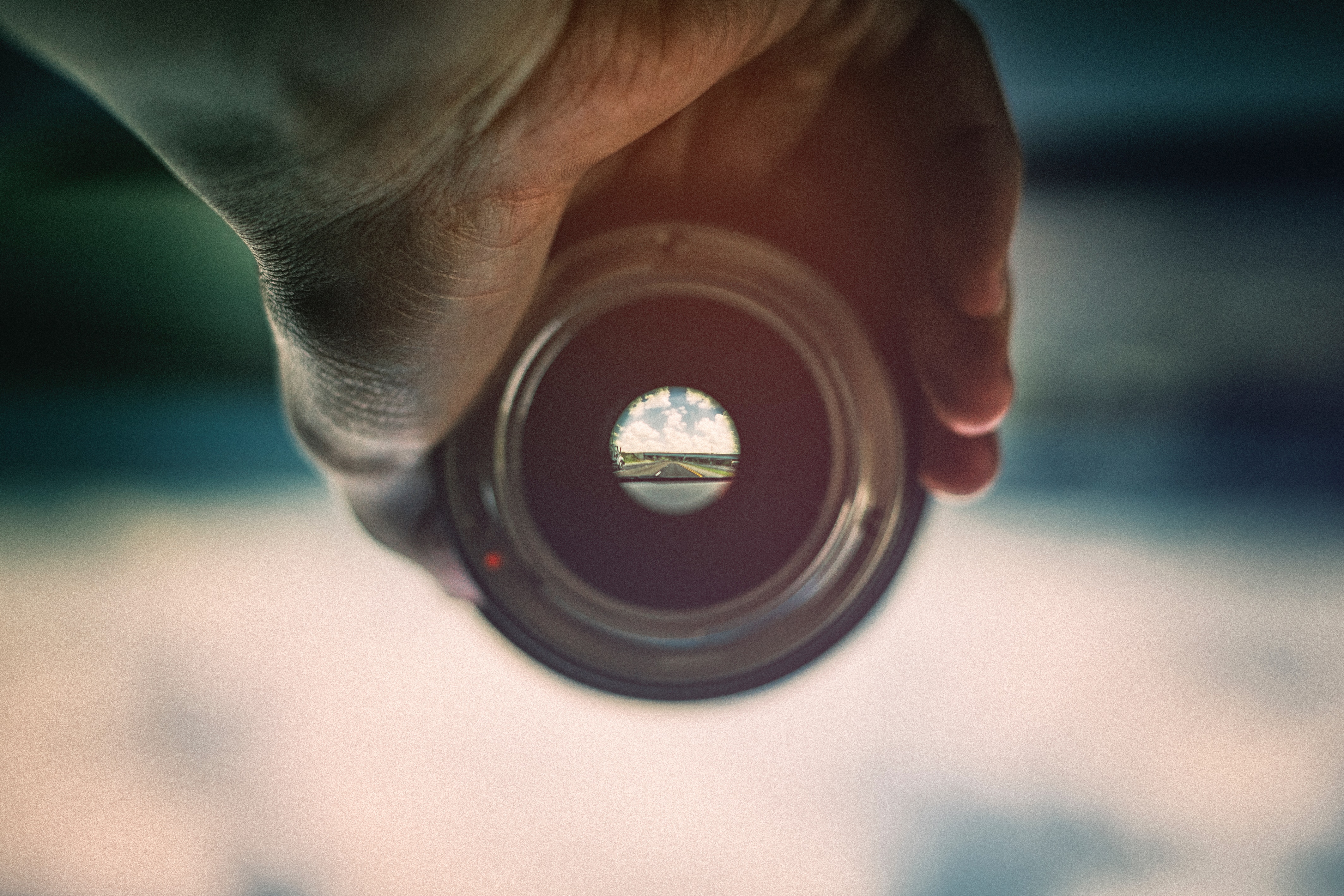 ICH ARBEITE AN EINEM GROSSEN WERK UND ICH KANN NICHT KOMMEN.
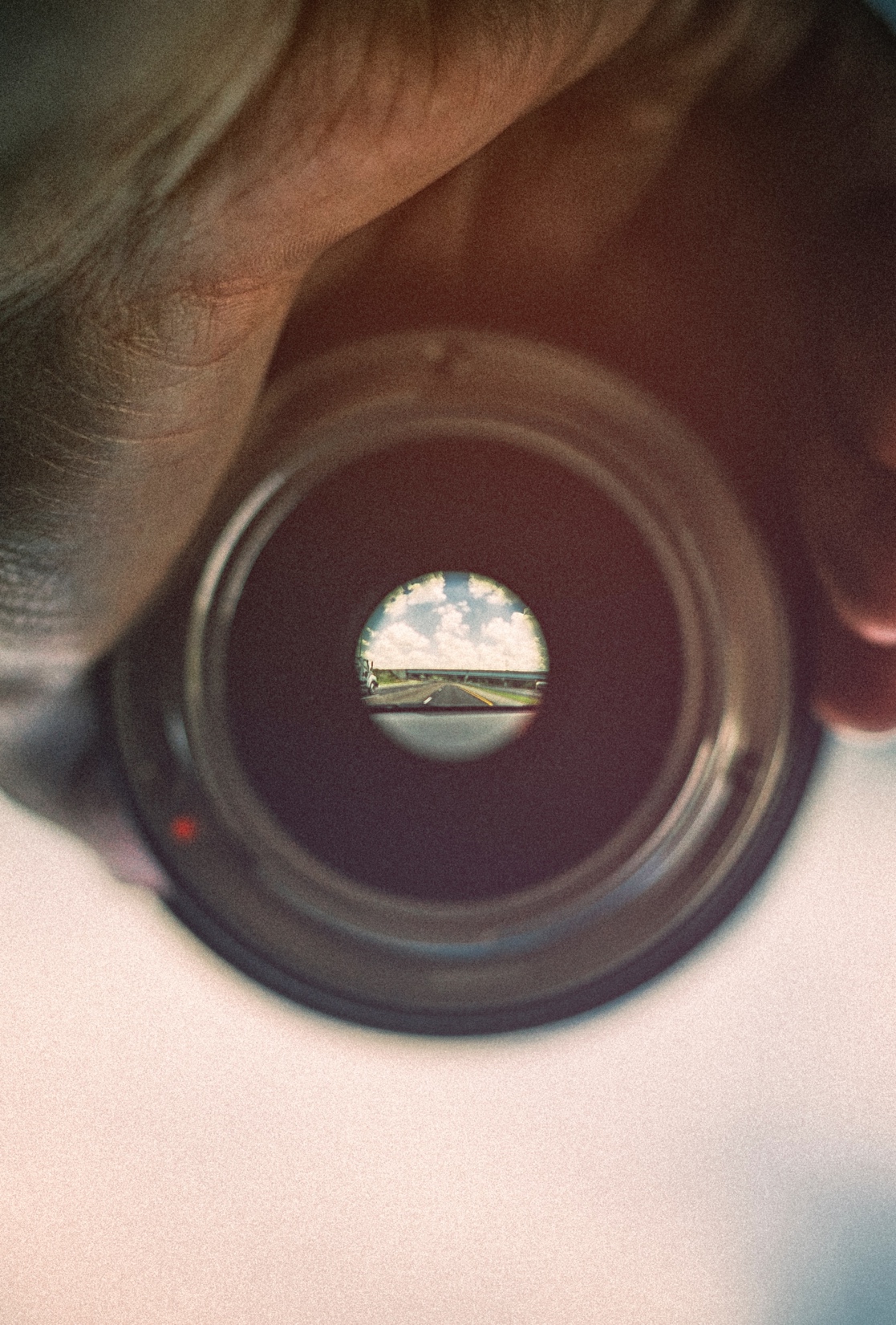 Es ist nichts geschehen von diesen Dingen, die du behauptest, sondern aus deinem Herzen hast du sie frei erfunden.
Nehemia 6,8
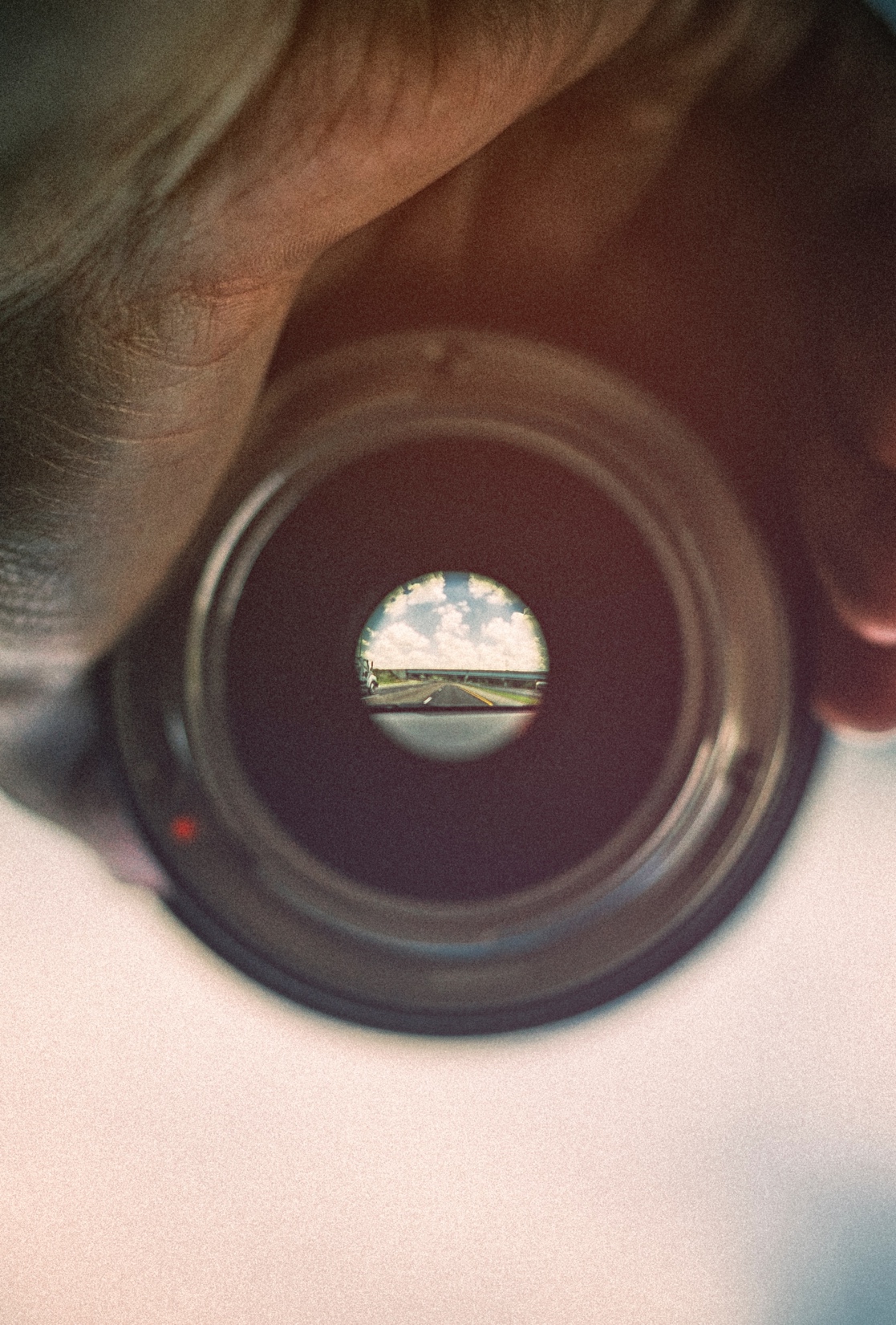 Er sagte: »Wir wollen uns im Haus Gottes, im Inneren des Tempels, treffen und die Türen verbarrikadieren, denn deine Feinde werden kommen, um dich zu töten. Heute Nacht kommen sie und wollen dich umbringen.«
Nehemia 6,10-11
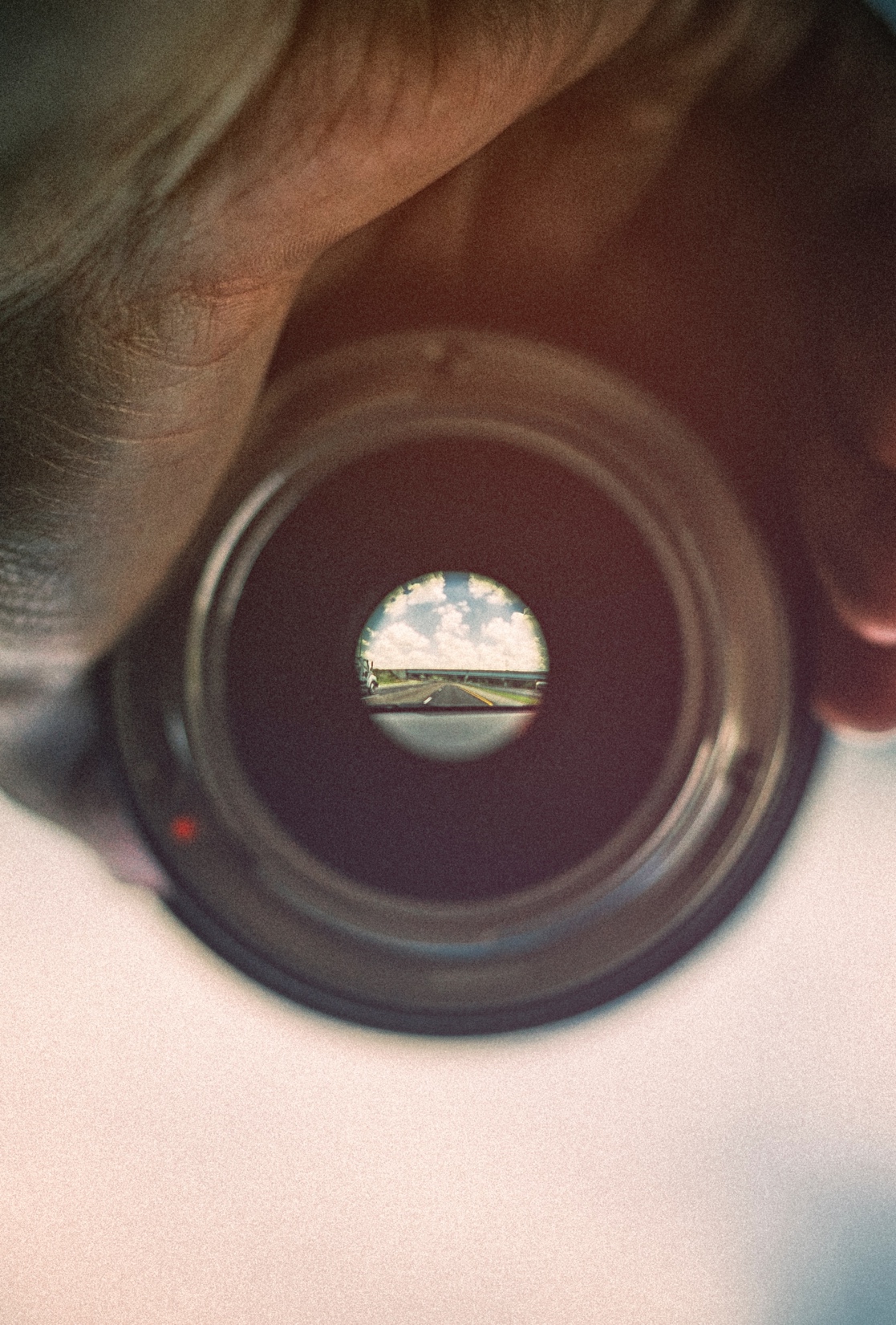 Doch ich antwortete: »Sollte ein Mann wie ich vor dem Feind davonlaufen? Sollte jemand in meiner Stellung sich in den Tempel flüchten, um sein Leben zu retten? Nein, ich werde nicht kommen!«
Nehemia 6,10-11
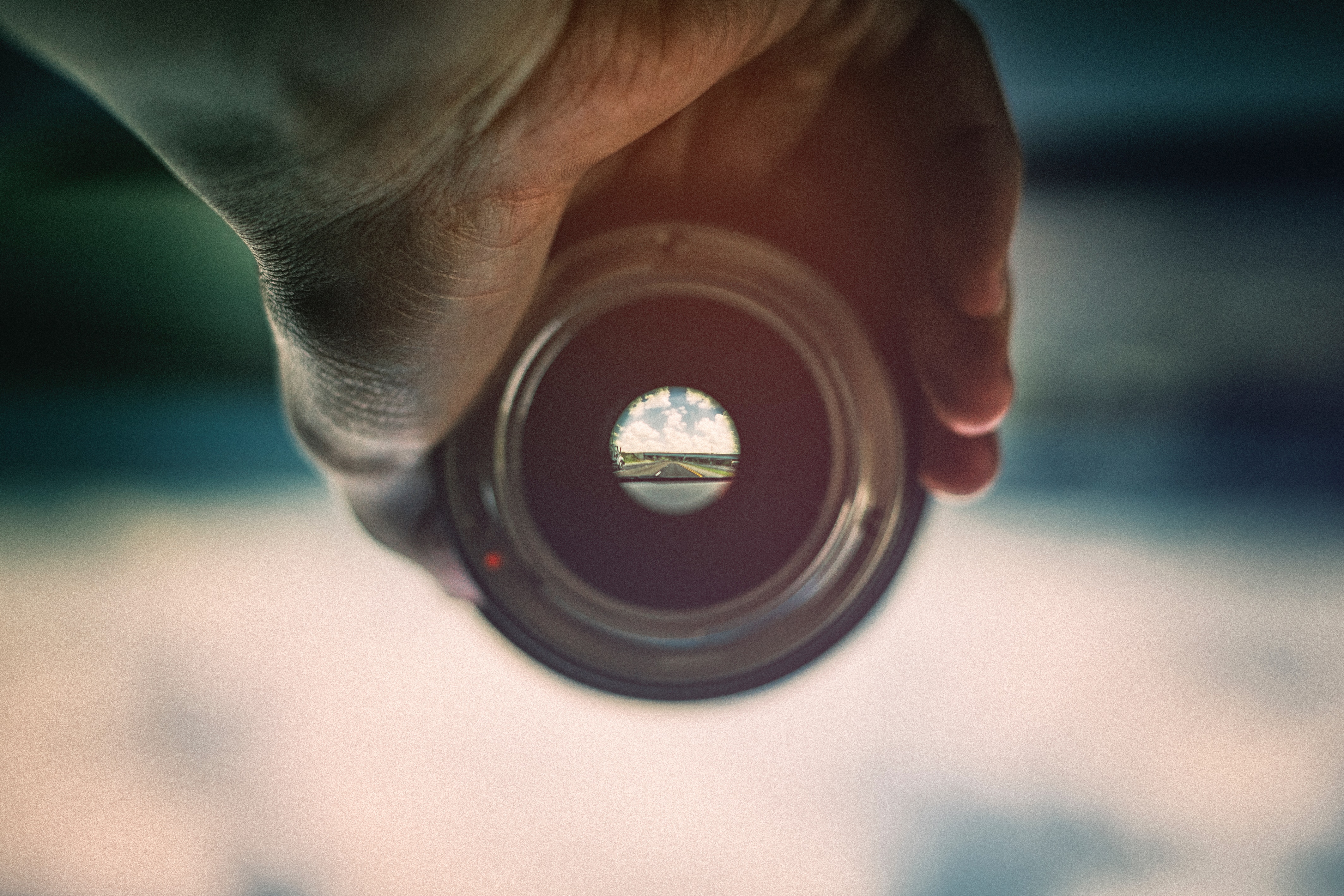 ICH ARBEITE AN EINEM GROSSEN WERK UND ICH KANN NICHT KOMMEN.
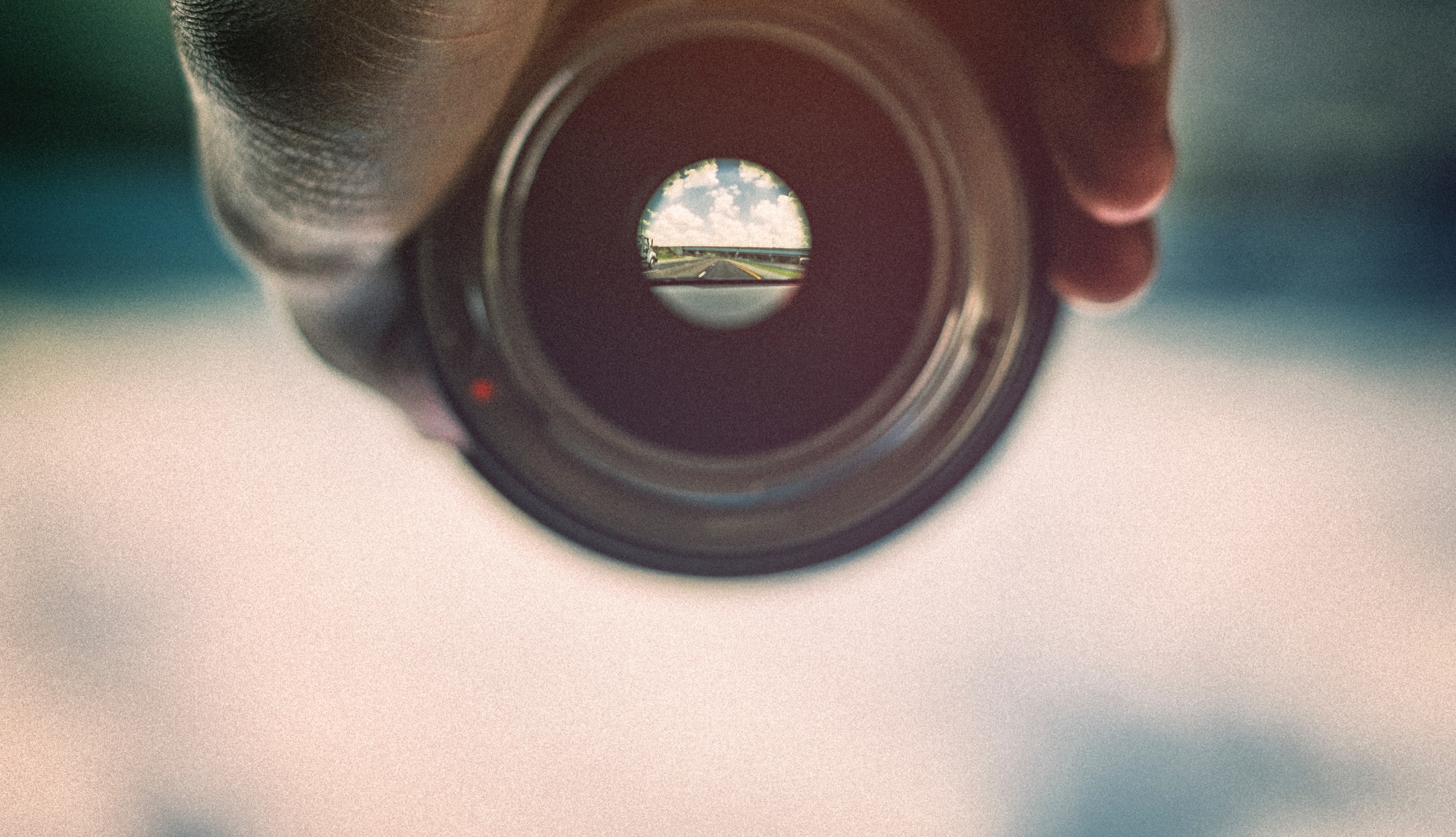 Wie wirst du fokussiert?
Wie bleibst du fokussiert?
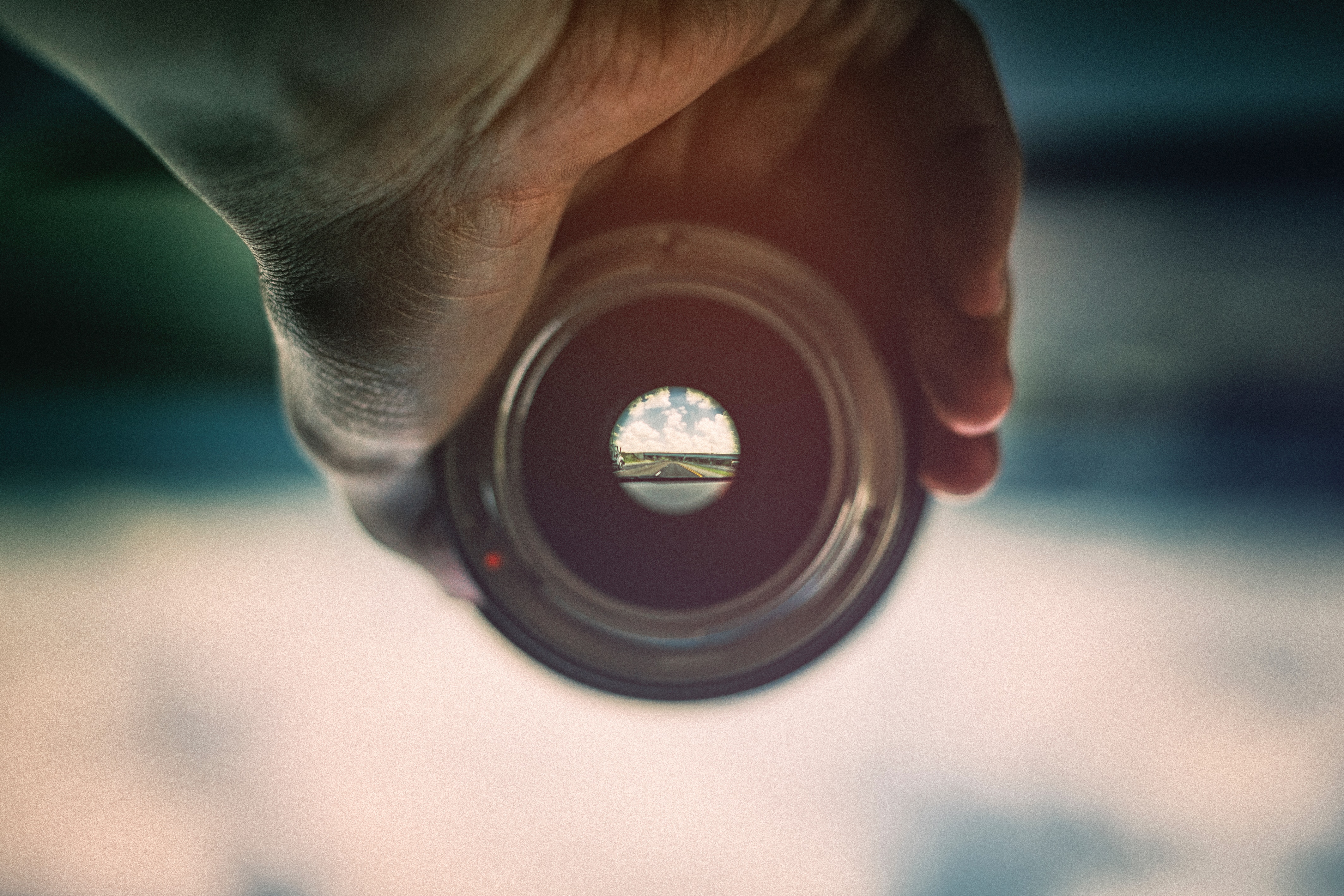 ICH ARBEITE AN EINEM GROSSEN WERK UND ICH KANN NICHT KOMMEN.
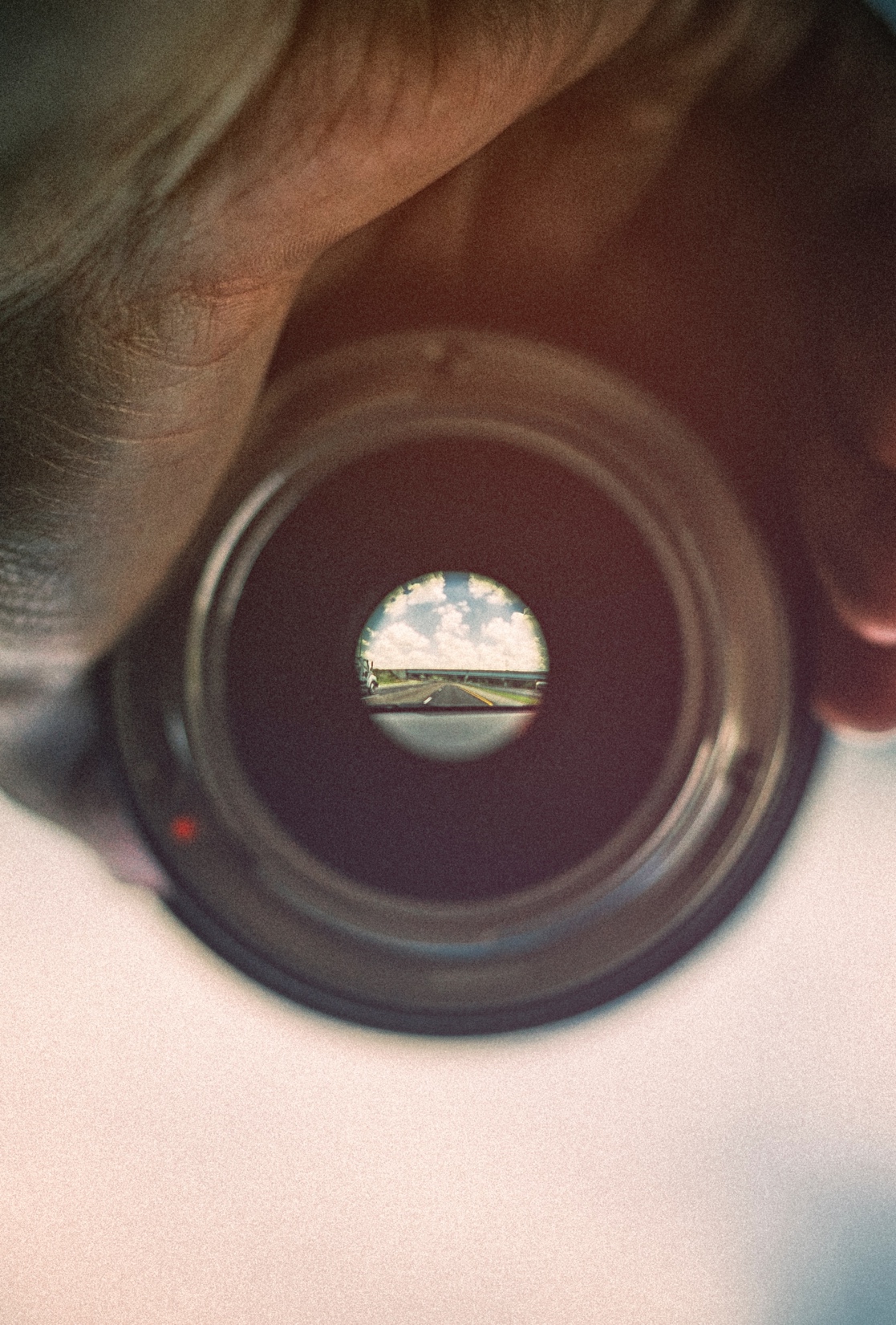 Die Mauer wurde in 52 Tagen am 25. September fertiggestellt. Als unsere Feinde aus den Völkerschaften um uns herum davon hörten, fürchteten sie sich. Ihr Hochmut war ihnen vergangen, weil sie einsehen mussten, dass Gott dieses Werk vollbracht hatte.
Nehemia 6,15-16
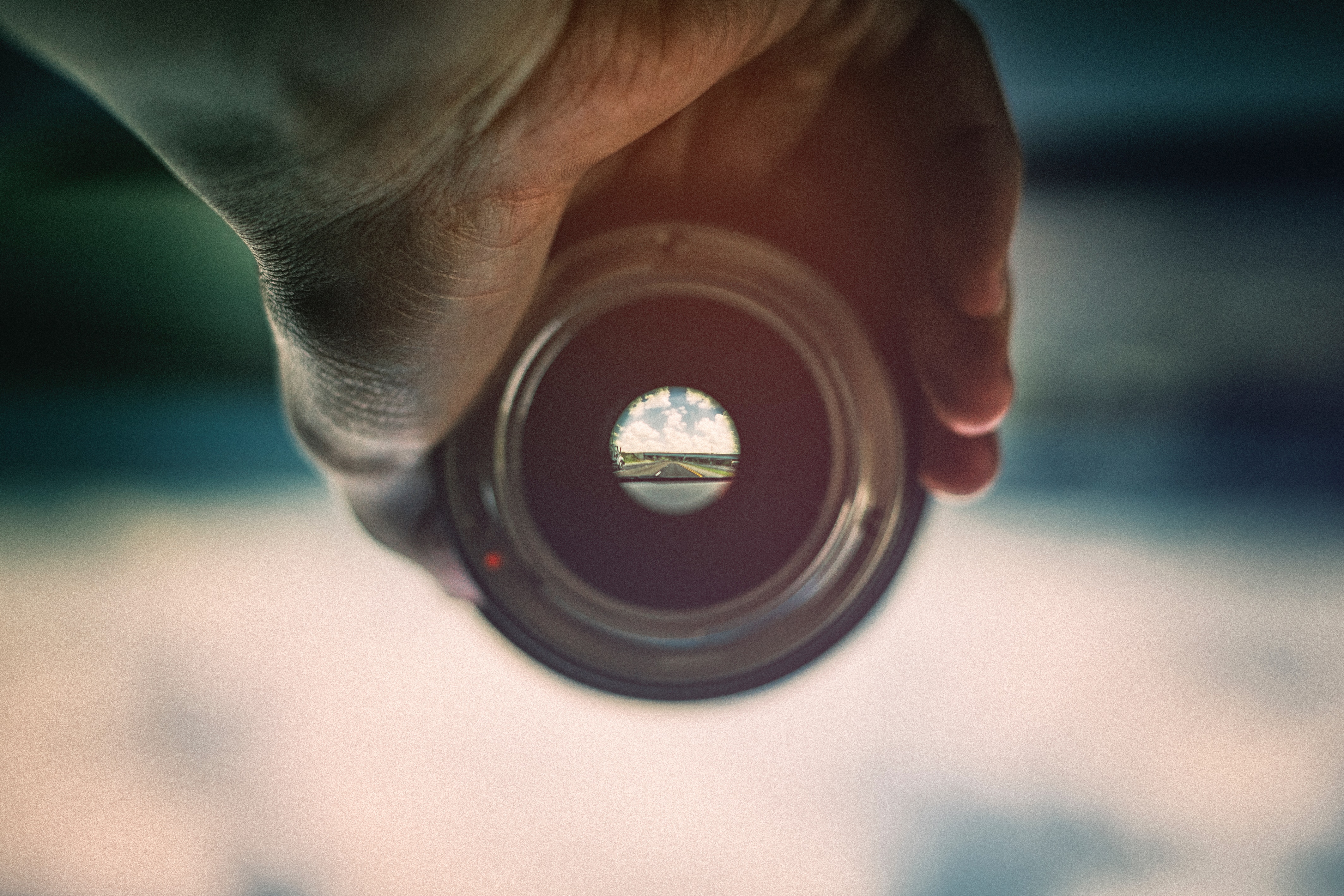 F O K U S
Eine Predigt mit Lukas Herbst